Development of the Emerald Crown Trail
In Conjuction
San Marcos GreenBelt Alliance & TrailBlazers Consulting
1
Project Manager: Lucas Chavez
GIS Analyst: Emma Highberger
GIS Analyst: Julian Emerson
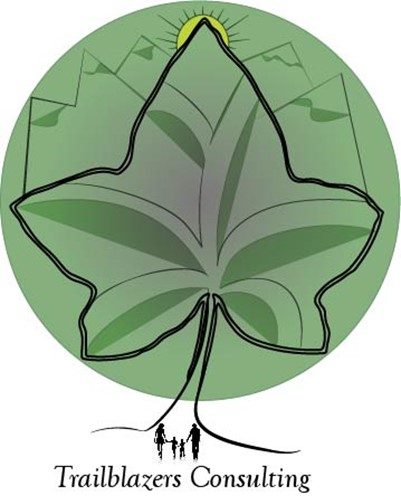 2
Overview
3
Introduction
Purpose of our project
Scope of our project
Methodology
Results
Time Table
Conclusion
Introduction
4
San Marcos Greenbelt Alliance and other stakeholders 
Includes the City of San Marcos, Kyle, and Buda

“Emerald Crown Trail” 
This will be the connecting trail with the development of the Violet Crown in Austin, Texas
The Emerald Crown will connect the cities of San Marcos, Kyle, and Buda.
[Speaker Notes: Stick with the theme for Violet Crown Trial]
Purpose
5
Transportation and recreation trail from Buda to San Marcos
Obtain funding from local partners and stakeholders in order to receive resources for development
Promote community cohesiveness
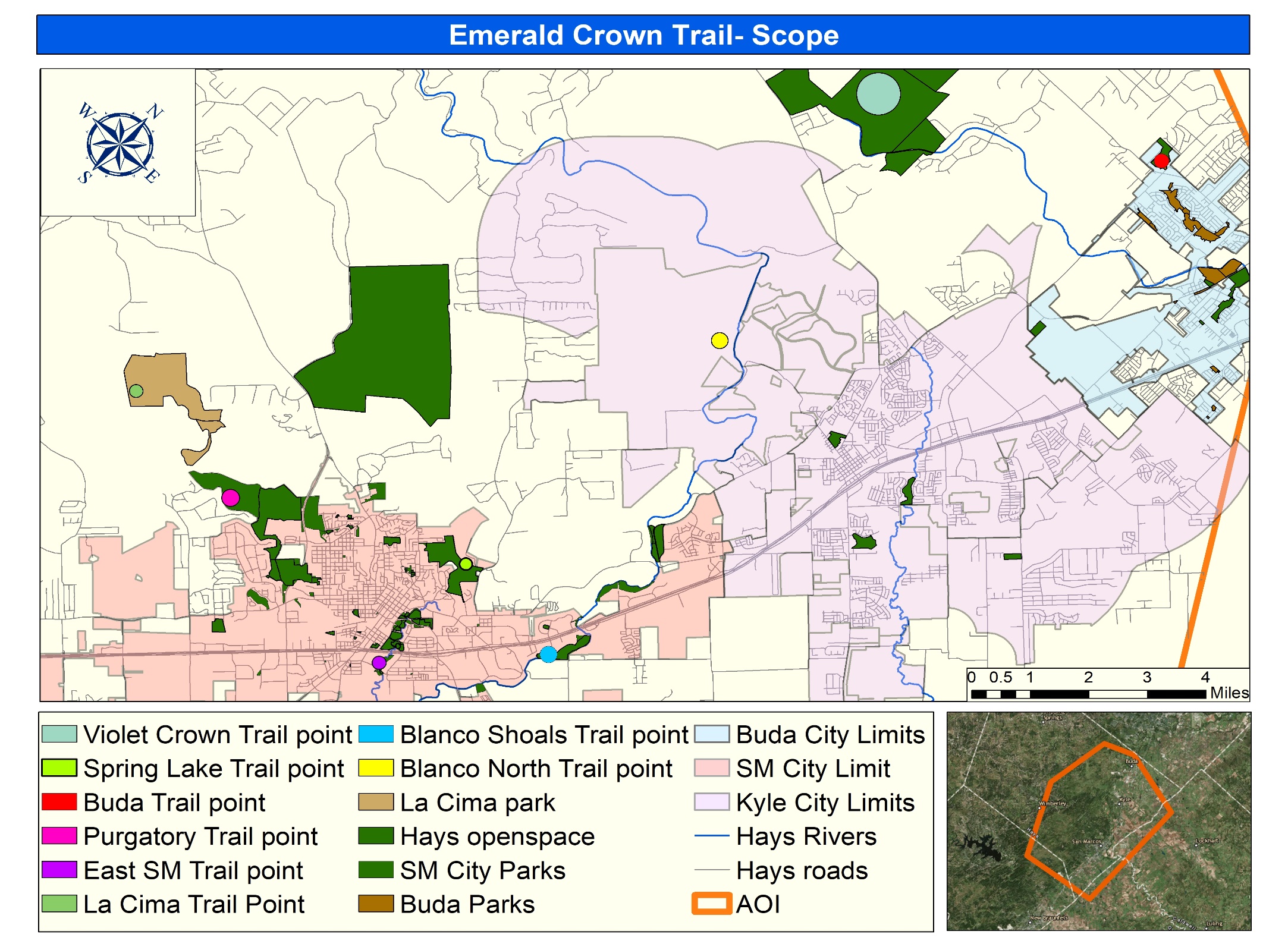 6
Scope
Scope pans from the upper north of Buda down to the City of San Marcos

We have designated 8 potential locations for trail development
Methodology
7
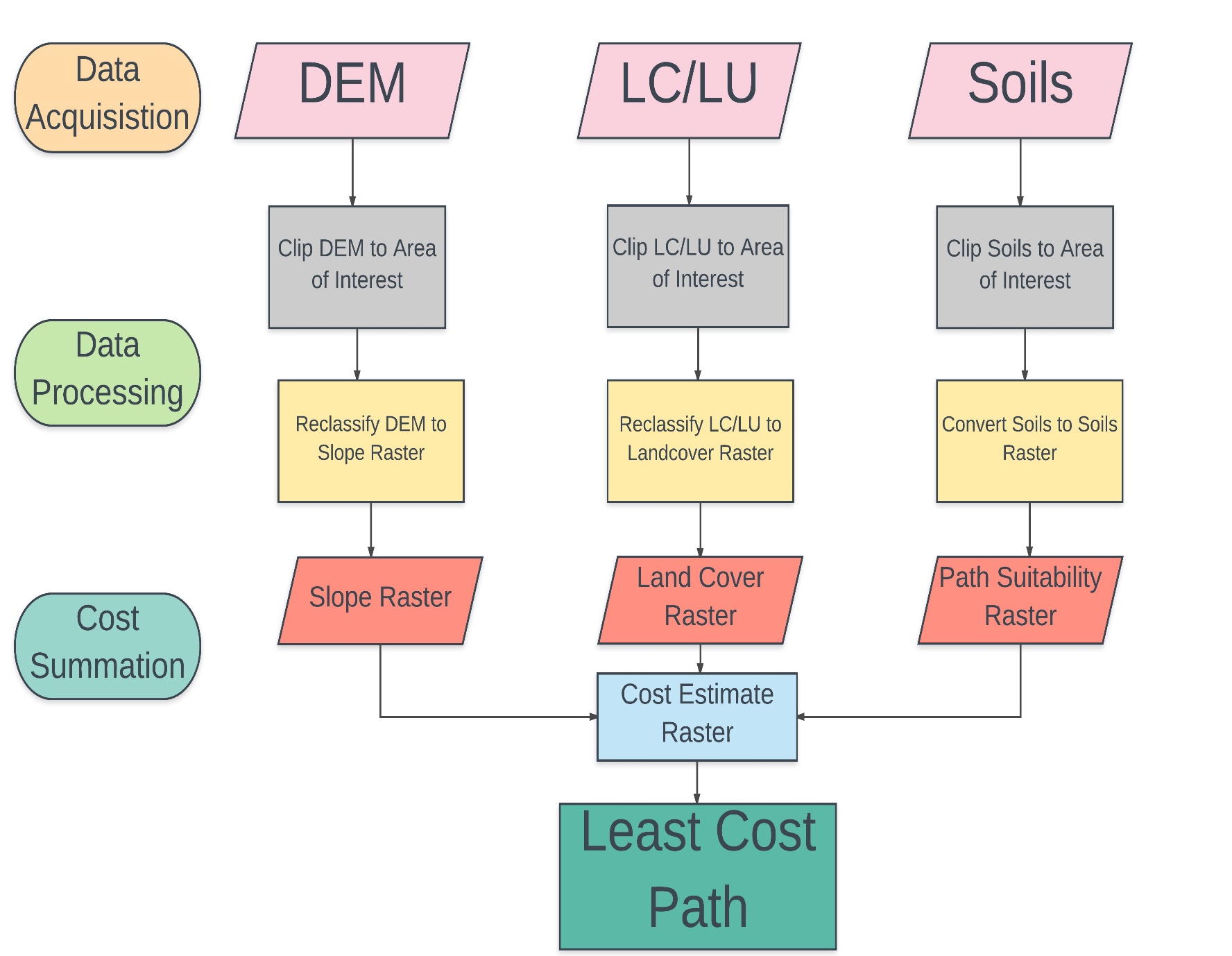 Data Acquisition
Digital Elevation Model (DEM)
Land Cover/ Land Use (LC/LU)
Soils dataset 
Data Processing
Reclassify layers to run a weighted overlay
Cost Summation
The weighted overlay with the reclassified layers; allowed us to assign weights to each 
LC/LU- 55% ; DEM- 40% ; Soils- 5%
This will provide a cost surface
Production of Least Cost Paths
Results
8
Once the cost surface was developed we were able to implement our specified trail point locations to produce our least cost paths.
We developed 12 trails throughout our area of interest stretching from San Marcos out towards Buda
We were able to incorporate our developed trails with parcel data to account for potential areas of development
The trails were also joined with our Land Cover dataset
9
Trails Developed
12 Trails- Conceptual routes developed
8 potential trail connecting points
Trails incorporated with Parcel data
10
Each trail developed was joined with parcel data to allow for an accurate parcel count

We also provided SMGA excel sheets of the data we collected from this join.
Includes addresses, parcel number, and land owners
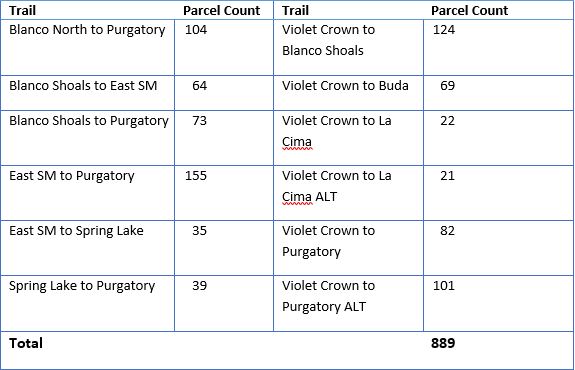 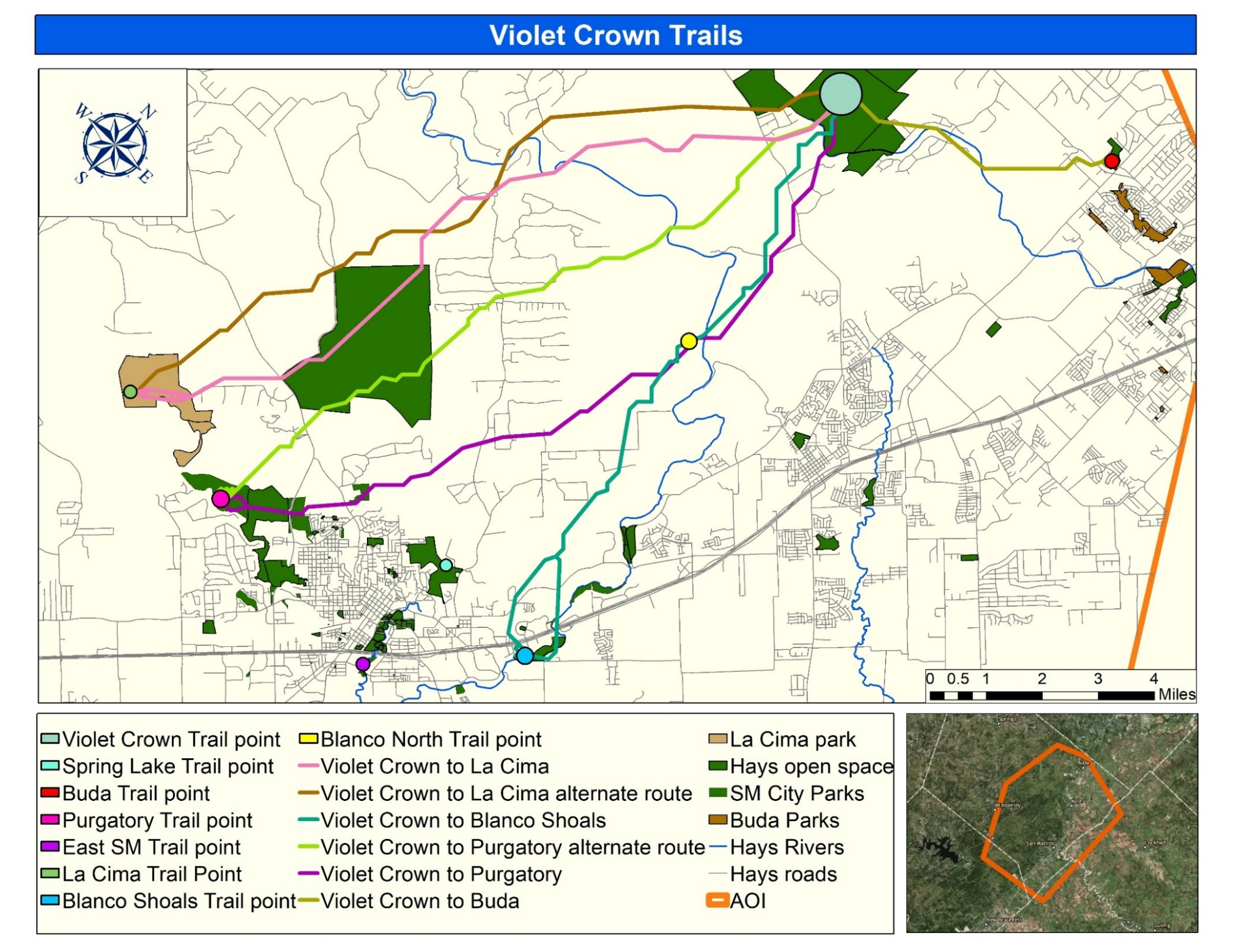 11
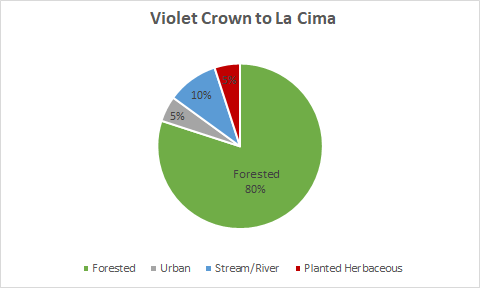 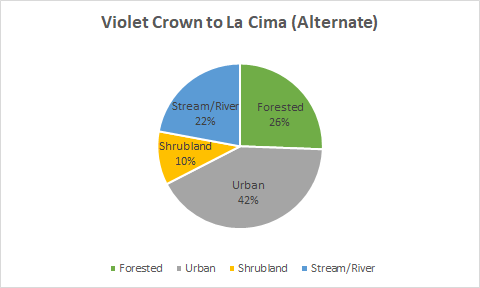 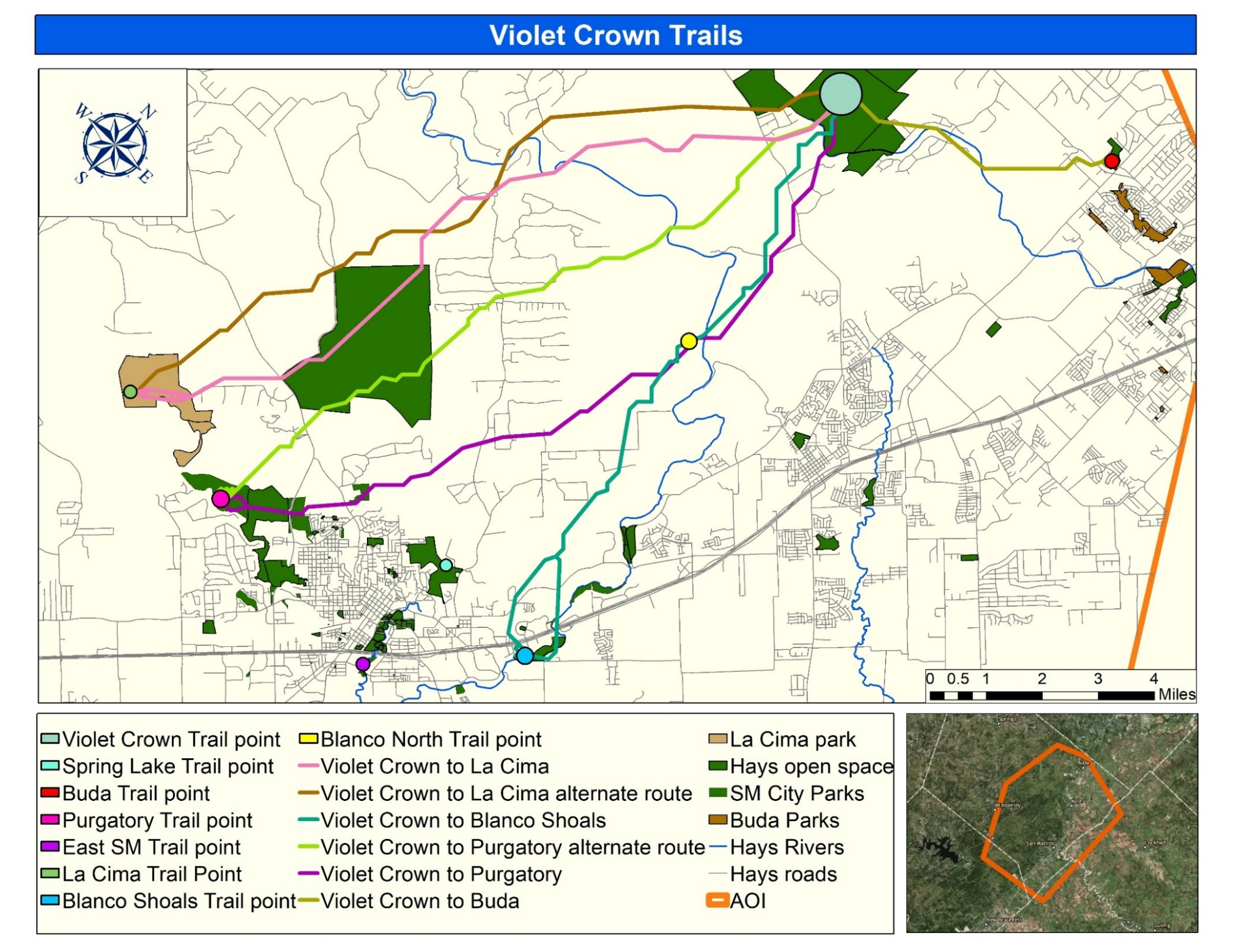 12
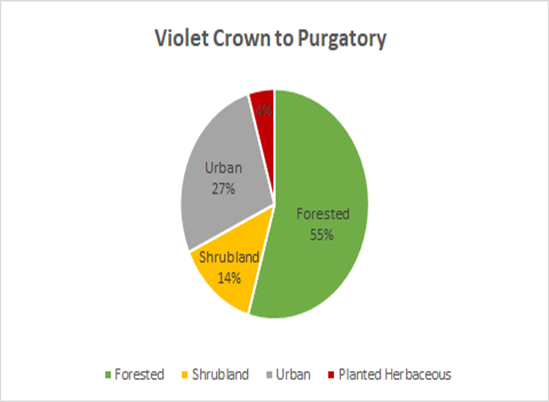 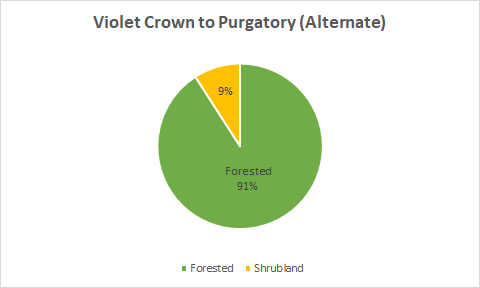 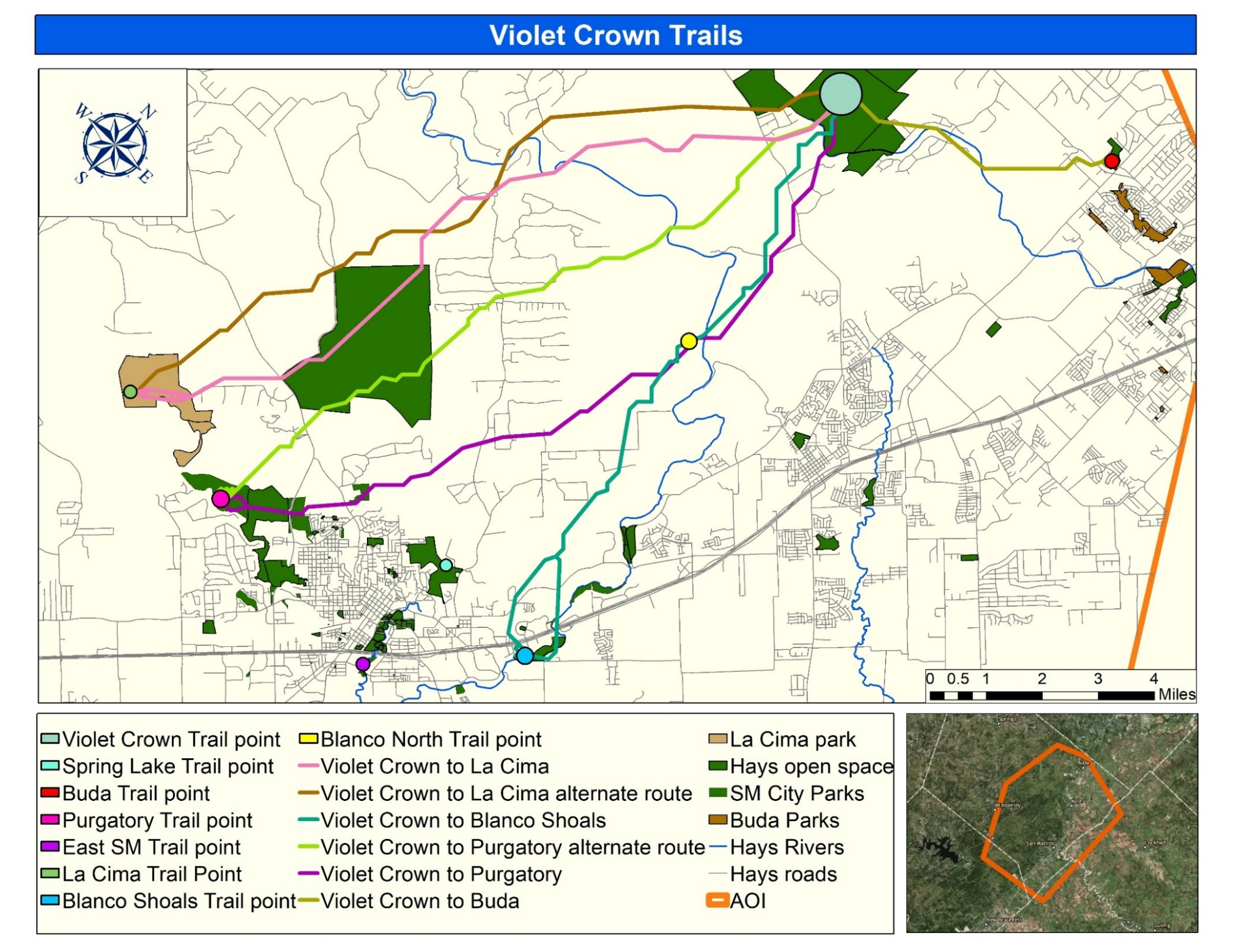 13
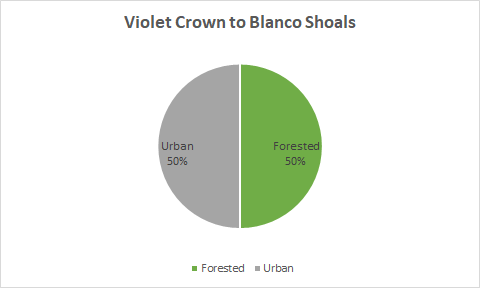 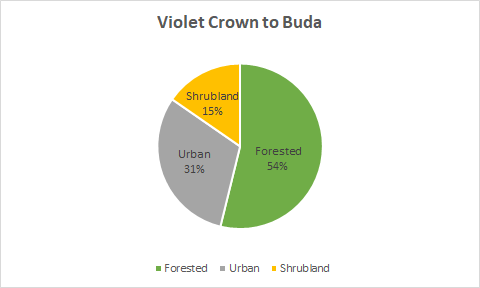 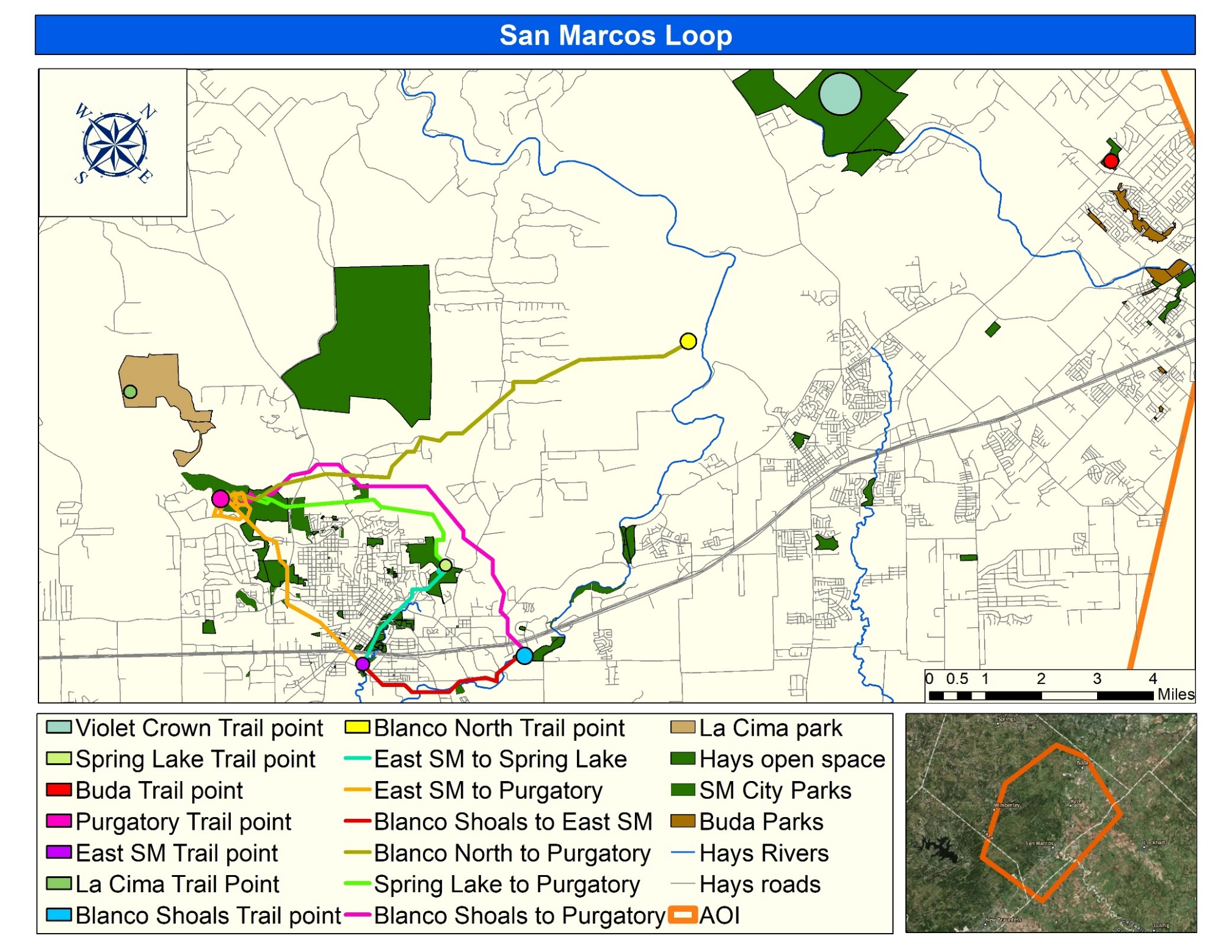 14
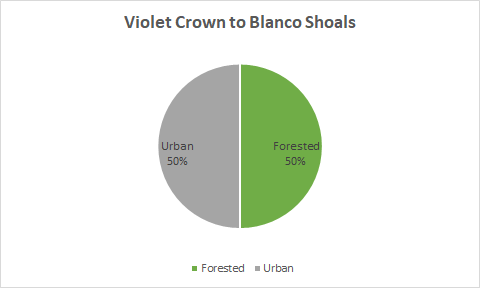 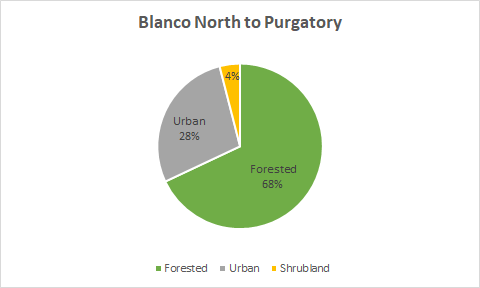 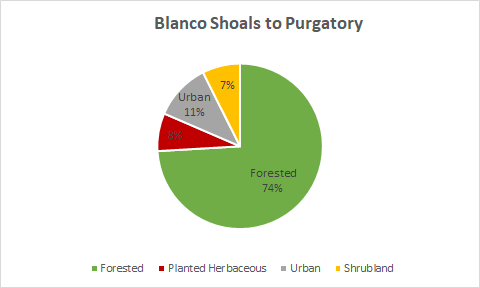 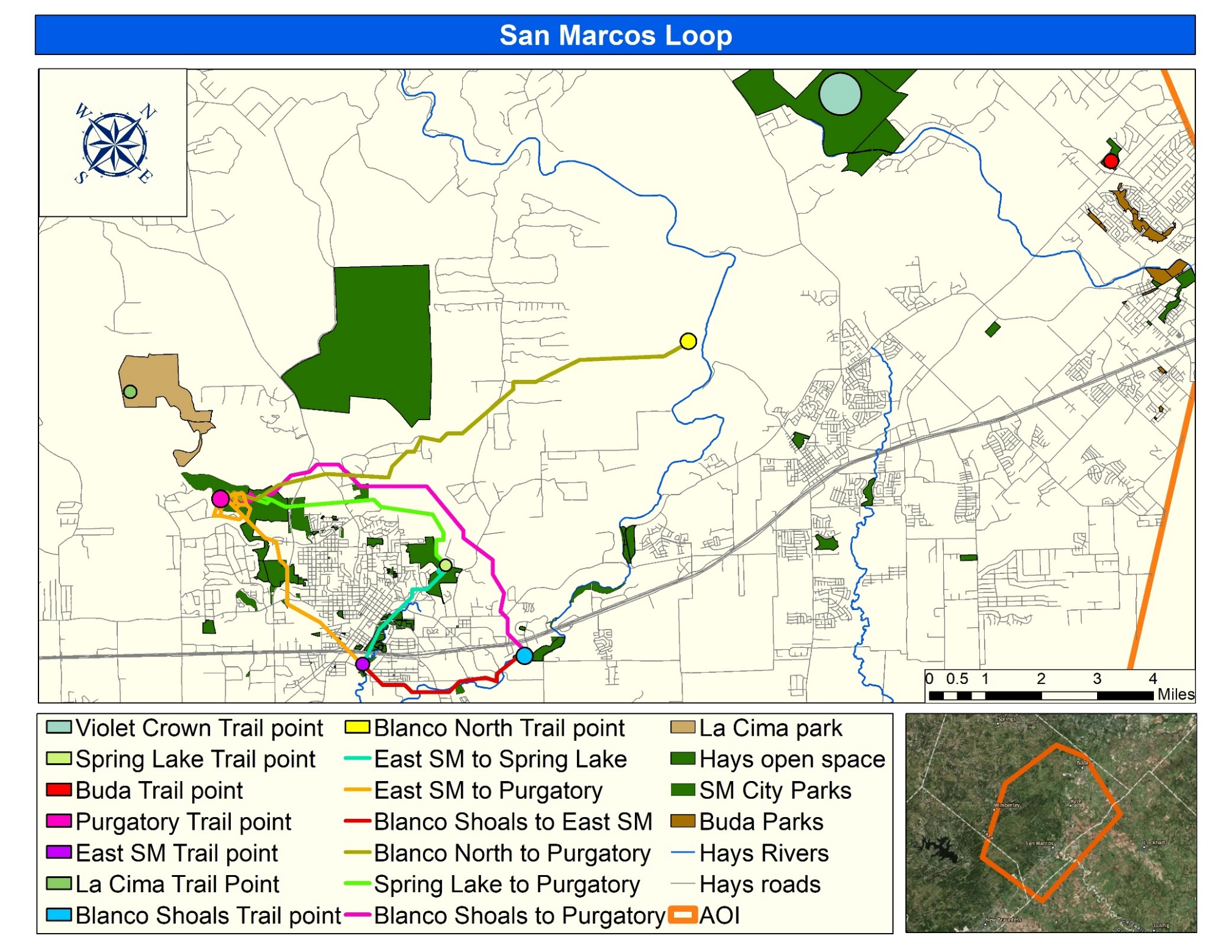 15
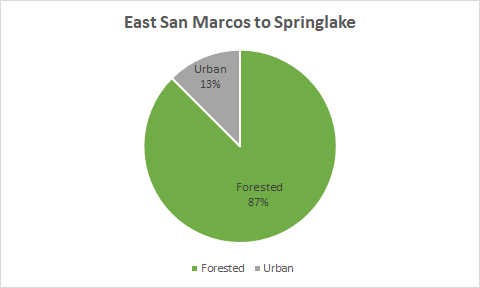 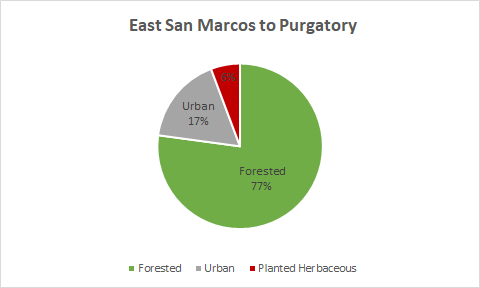 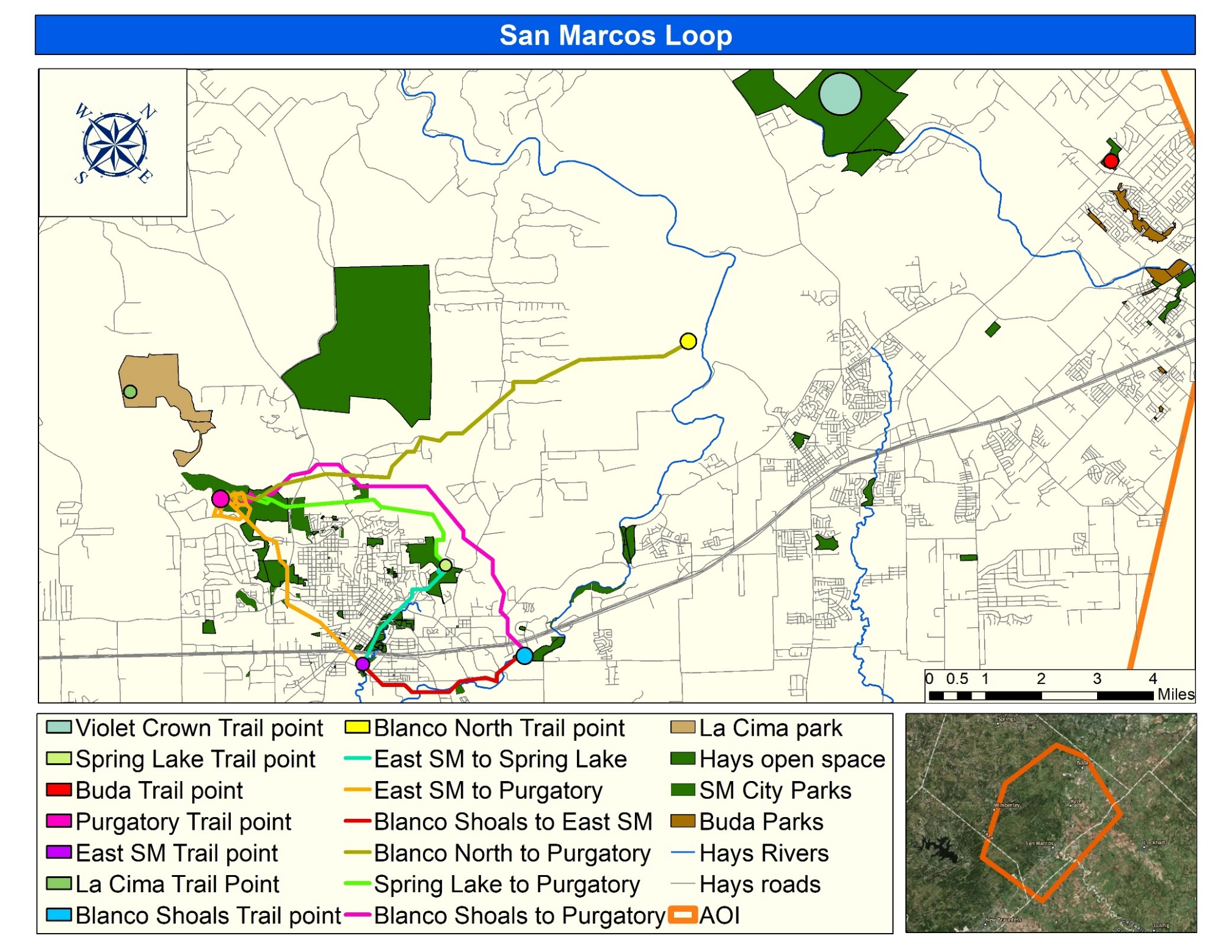 16
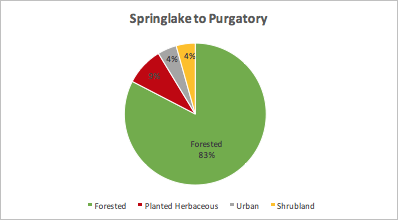 17
Conclusion
18
This project produced:
12 Conceptual trails connecting to 8 specified location's
3 more-experienced GIS analysts
3 friendships 
Great Collaborative work with San Marcos Greenbelt Alliance